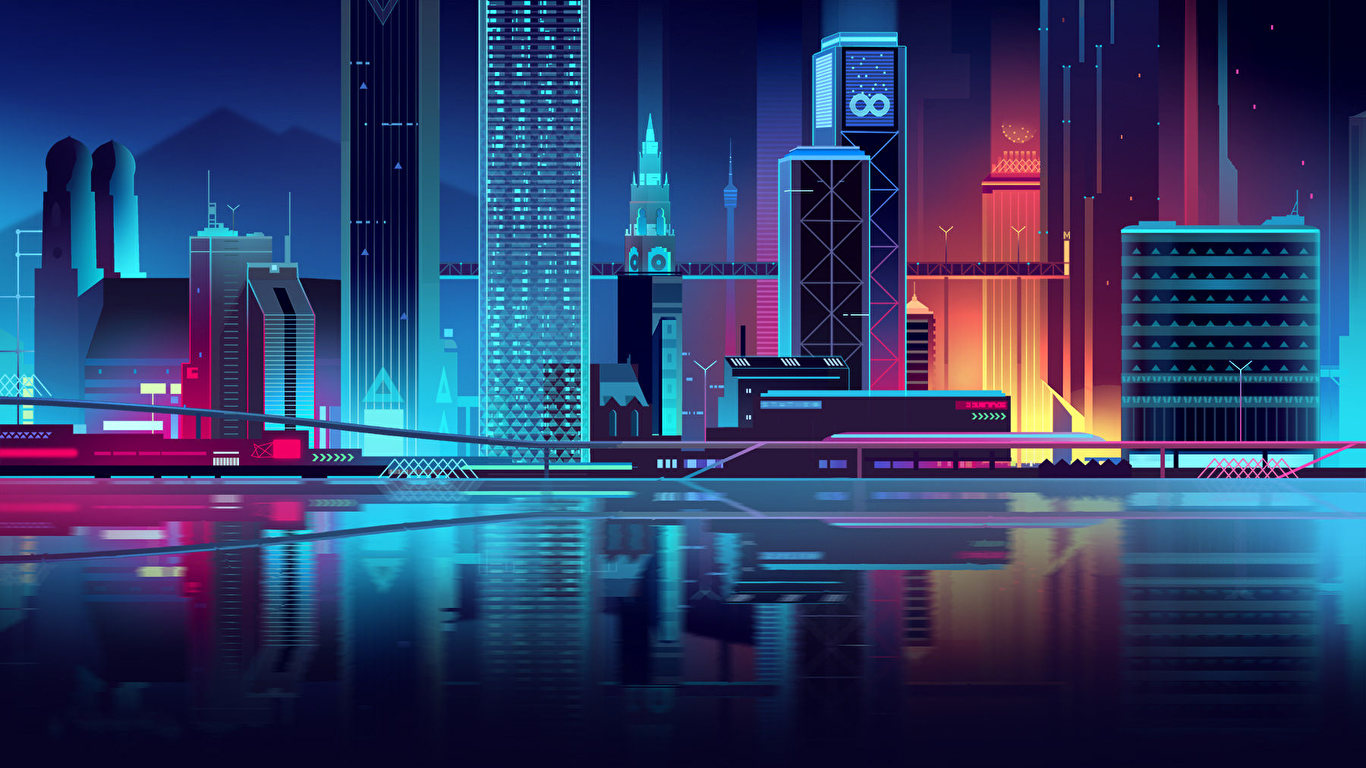 Energy Saving How-tos for Teens (and Parents Too)
i
i
i
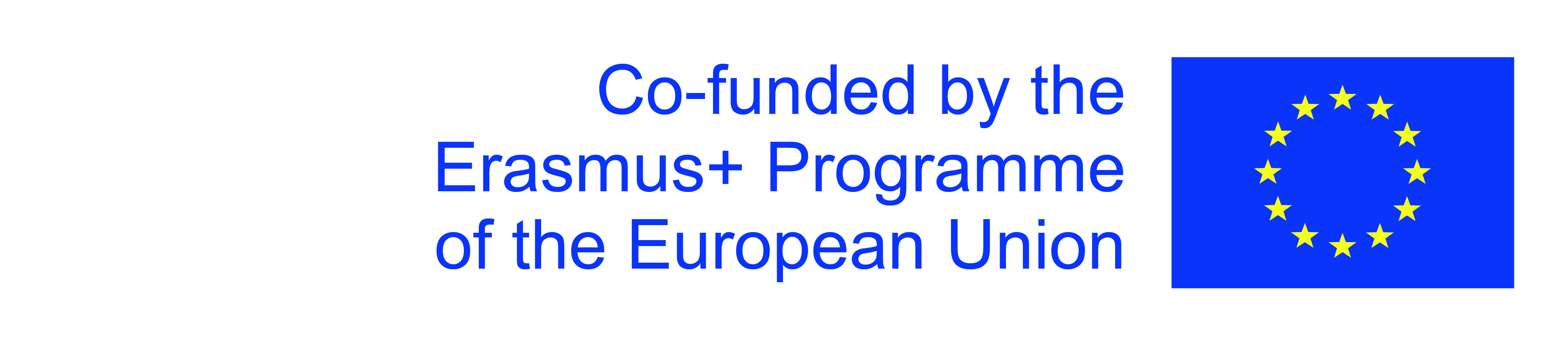 When the outside temperature falls, don’t automatically turn up the central heating.  Take a minute to think about whether you are actually uncomfortable or just slightly sensitive to the temperature change. If it’s the latter, why not reach for a sweater instead of the thermostat?
Be cool
EXCEPT turn the oven off 2-3 minutes earlier and let the leftover heat finish the baking process. You will not only save energy but also end up with chewier yummier cookies.
Like to bake? Check on your creations through the oven window instead of opening the door every 2 seconds – you’ll keep the heat inside where it belongs. For cookies, follow the recipe’s suggested cooking time
Bake green.
Electrical appliances, such as phone chargers or computer printers, that you’re not currently using (pun intended) will continue to use energy as long as they are switched on – or even just plugged in. Connect several devices to a power strip so all it takes is one easy action to turn them off. Switch off any light fixtures when you leave the room for longer than 5 minutes, as well. Turn off your computer: Don’t just put your computer on sleep mode: turning it off during your lunch break and especially at night saves a lot of energy.
Turn off
Buy less. Or browse the second hand stores; you’re likely to end up with one-of-a-kind, energy-saving, vintage finds.
New clothes, tablets, and other consumer goods take energy to produce and transport to your local shopping center, or to your home address when you order online. Do you really need so much stuff?
Stop shopping … or at least cut down.
Get around the green way.
If it’s possible and safe to do so, avoid driving places by car or relying on a lift from grownups. Choose an alternative, energy-smart means of transportation such as walking or bicycling … whenever and wherever you can.
It’s no secret that television and video games run on power. Turn them off to save on electricity, and pick up a book instead!
Ditch the Television and Pick Up a Book
Water waste and shortages during the summer months is real. Especially with teenagers and young adults in the home, shower times can become ludicrously long. The longer the hot shower, the more water and gas are used to heat up the water. Put a 5-minute timer in your bathroom. Pick your two best shower songs* and sing them with everything you’ve got. Then, shower’s over. If you’ve still got soap on you, it’s your own fault. You knew that last reprise was coming.
Shower with Timers
After a few times of doing this after coming home from the pool, it should become a habit. You might even try line-drying everyone’s clothing and linens in the backyard.
Use the Sun to Dry Wet Clothes
Try to switch your bulbs to energy-efficient compact fluorescent (CFLs) or LED bulbs. Though they may be a little more expensive, it’s worth it because they can last up to five times longer than regular light bulbs and are very bright so you won’t need to turn on as many lights.
Use Energy Efficient Light Bulbs